Bounded-Degree Polyhedronization of Point Sets
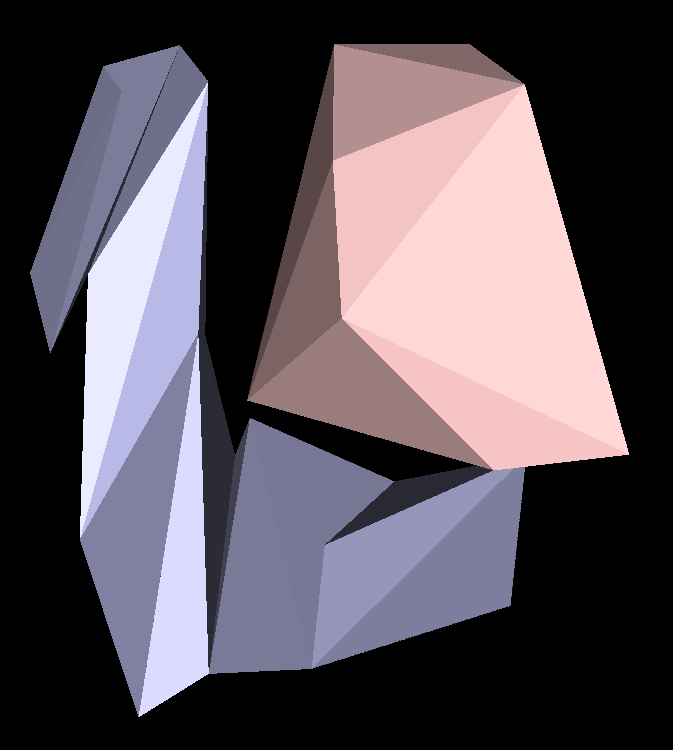 Andrew Winslow with Gill Barequet, Nadia Benbernou,                 David Charlton, Erik Demaine, Martin Demaine, Mashhood Ishaque, Anna Lubiw, Andre Schulz, Diane Souvaine, and Godfried Toussaint
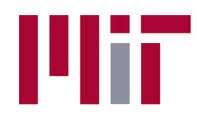 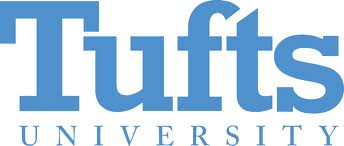 The Problem
Let S be a set of points in R3 with no four points coplanar.
The Problem
Let S be a set of points in R3 with no four points coplanar.
Find a polyhedron P such that P:
The Problem
Let S be a set of points in R3 with no four points coplanar.
Find a polyhedron P such that P:
Has exactly S as vertices.
The Problem
Let S be a set of points in R3 with no four points coplanar.
Find a polyhedron P such that P:
Has exactly S as vertices.
Is simple (sphere-like).
The Problem
Let S be a set of points in R3 with no four points coplanar.
Find a polyhedron P such that P:
Has exactly S as vertices.
Is simple (sphere-like).
Has every vertex incident to O(1) edges (degree = O(1)).
The Problem
Let S be a set of points in R3 with no four points coplanar.
Find a polyhedron P such that P:
Has exactly S as vertices.
Is simple (sphere-like).
Has every vertex incident to O(1) edges (degree = O(1)).
Has a tetrahedralization and a chain dual (serpentine).
The Problem
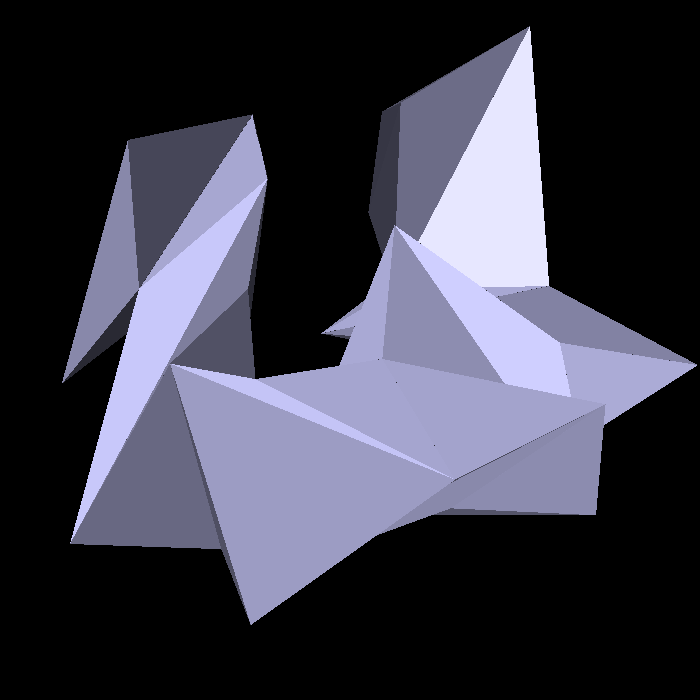 Let S be a set of points in R3 with no four points coplanar.
Find a polyhedron P such that P:
Has exactly S as vertices.
Is simple (sphere-like).
Has every vertex incident to O(1) edges (degree = O(1)).
Has a tetrahedralization and a chain dual (serpentine).
History
In 1700s, Euler’s formula gave a lower bound of degree 6 for n > 12.
In 1994, Grünbaum showed that a polyhedronization is always possible.
In 2008, Agarwal, Hurtado, Toussaint, and Trias gave several                    algorithms for serpentine polyhedronizations with             non-constant degree.
In This Work
We give an algorithm for computing a degree-7 serpentine polyhedronization of any point set.
We show that the algorithm runs in expected time                     .
A High-Level Algorithm
Start with the convex hull of the points.
Shave off faces of the hull (triplets).
Connect each triplet to the previous one with a six-vertex polyhedron (tunnel).
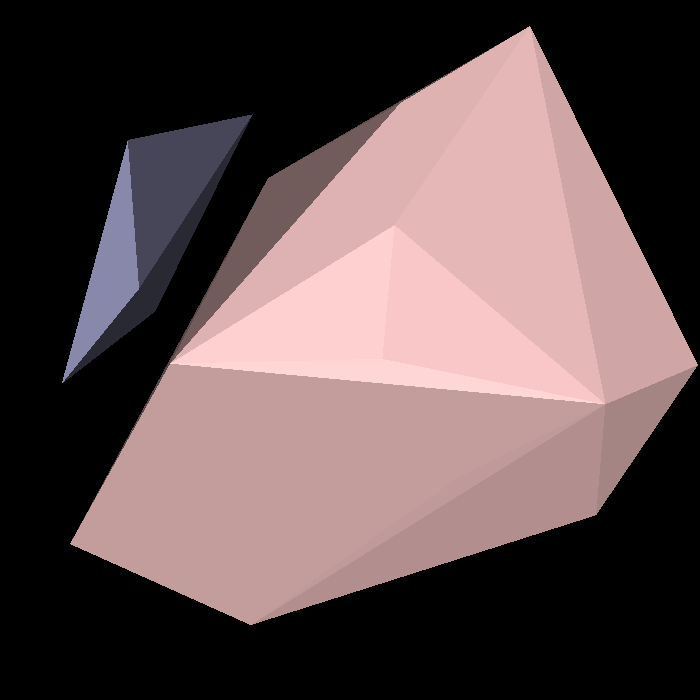 A High-Level Algorithm
Start with the convex hull of the points.
Shave off faces of the hull (triplets).
Connect each triplet to the previous one with a six-vertex polyhedron (tunnel).
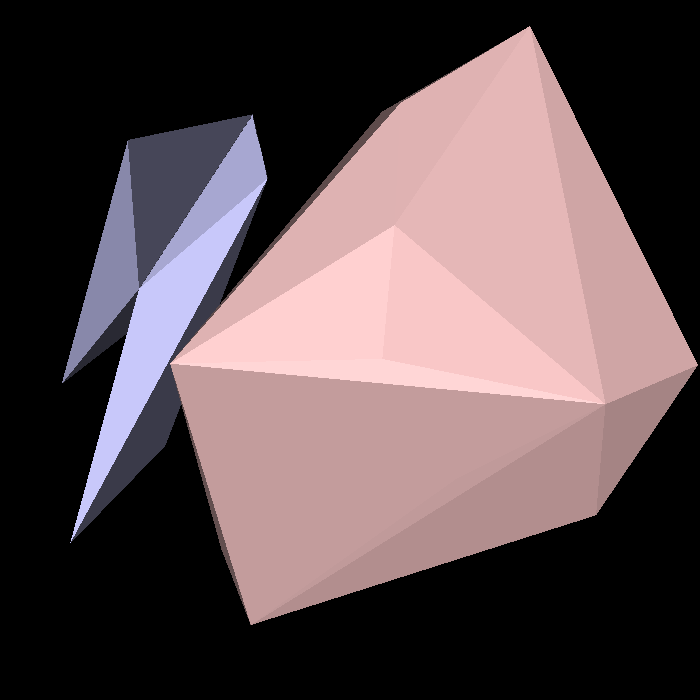 A High-Level Algorithm
Start with the convex hull of the points.
Shave off faces of the hull (triplets).
Connect each triplet to the previous one with a six-vertex polyhedron (tunnel).
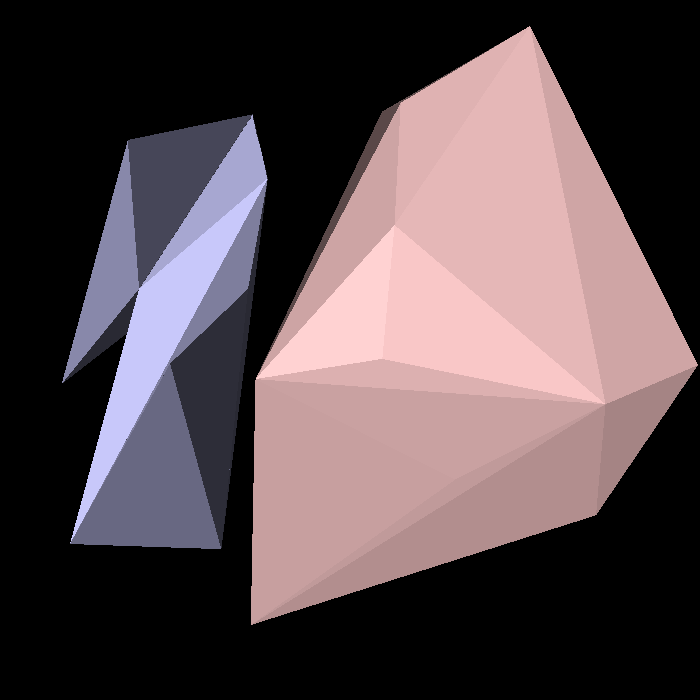 A High-Level Algorithm
Start with the convex hull of the points.
Shave off faces of the hull (triplets).
Connect each triplet to the previous one with a six-vertex polyhedron (tunnel).
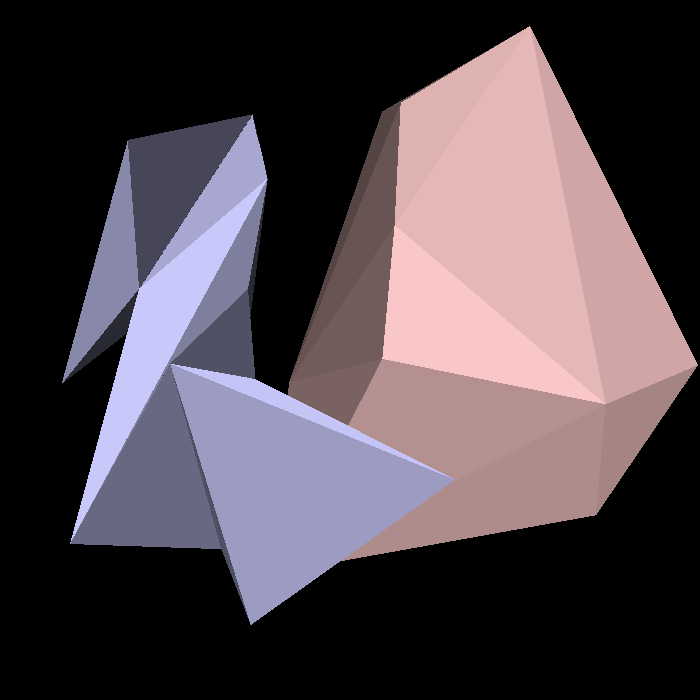 A High-Level Algorithm
Start with the convex hull of the points.
Shave off faces of the hull (triplets).
Connect each triplet to the previous one with a six-vertex polyhedron (tunnel).
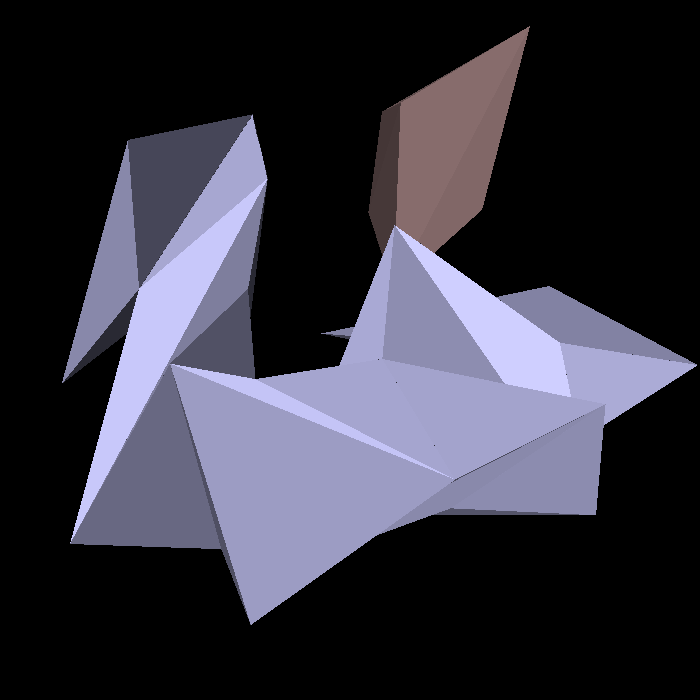 A High-Level Algorithm
Start with the convex hull of the points.
Shave off faces of the hull (triplets).
Connect each triplet to the previous one with a six-vertex polyhedron (tunnel).
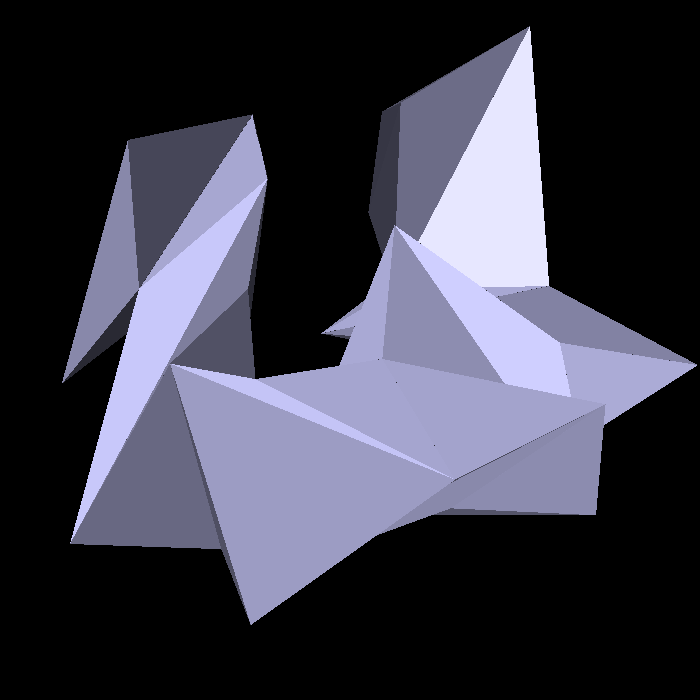 Tunnels
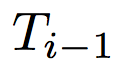 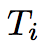 The degree of a vertex is the number of edges in both of its tunnels.
Each triplet contributes 1 + 2 + 3 edges.
Each tunnel is composed of three tetrahedra.
Degree-8 Bound
In the worst case, a vertex p of Ti may have three edges in both tunnels.
So degree(p) = 8 (= 2 + 3 + 3).
This can be avoided with more careful selection of Ti+1.
Selecting Ti+1 Carefully
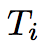 Label vertices of Ti according to number of edges in previous tunnel (wi got 3).
Perform double rotation to find Ti+1 requiring just one edge to wi. 
This gives a worst-case degree of 7.
Reaching Degree Optimality
Recall the lower bound of 6 for n > 12.
Open Problem #1: Is there a point set that admits only degree-7 polyhedronizations?
Open Problem #2: Is there an algorithm that produces a degree-6 polyhedronization?
Improving our algorithm to degree-6 would produce a long sequence of tunnels where every vertex has degree 6.
Serpentine
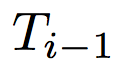 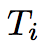 Recall that each tunnel consists of three tetrahedra.
Their dual is a short chain.
Adjacent tunnels connect at their ends.
So the polyhedronization is serpentine.
Running Time
The algorithm runs in                      expected time.
Uses dynamic convex hull (Chan 2010) to find the next Ti and update the convex hull in expected time                  .
Conclusion
We gave an                      expected-time algorithm that computes a degree-7 serpentine polyhedronization of any point set.
The algorithm uses iterative convex hulls to connect triplets of points with tunnels.
References
B. Grünbaum, Hamiltonian polygons and polyhedra. Geombinatorics, 3 (1994), 83–89.
P. Agarwal, F. Hurtado, G.T. Toussaint, and J. Trias, On polyhedra induced by point sets in space, Discrete Applied Mathematics, 156 (2008), 42–54.
T. Chan, A dynamic data structure for 3-d convex hulls and 2-d nearest neighbor queries, Journal of the ACM, 57 (2010), 1-16.